Потенциал бюджетных перевозчиков (БП) в ЦАРЭС
Вебинар по авиации и туризму ЦАРЭС, 
10 марта 2021 года
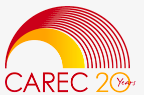 Брендан Соби
Старший специалист по авиации ЦАРЭС
Что такое бюджетный перевозчик (БП)?
Фокусирует внимание на сведении затрат к минимуму и максимальной эффективности операционной деятельности, обеспечивая более низкие тарифы, чем у перевозчиков с полным спектром услуг (ППСУ). 
Обычно взимает отдельную плату за все услуги на борту (питание, напитки, развлечения), зарегистрированный багаж и распределение мест.
Обычно эксплуатирует только один тип самолетов и передает на аутсорсинг большинство функций, включая техническое обслуживание, работу с грузами и обработку.
Обеспечивает очень высокий уровень использования воздушных судов, с быстрой оборачиваемостью после каждого полета и, когда это возможно, осуществляя рейсы в ночное время.
Обычно использует конфигурацию самолета для эконом-класса с более высокой плотностью рассадки, чем у ППСУ, что позволяет ему перевозить больше пассажиров за один рейс.
Фокусирует внимание на прямых маршрутах и обычно не предлагает рейсы с пересадками.
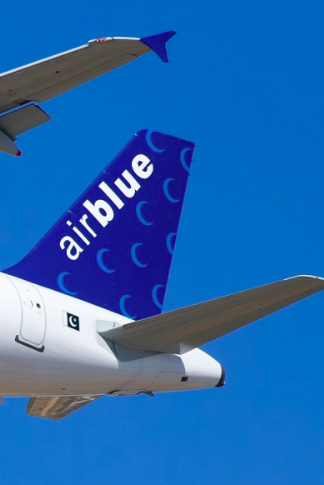 «airblue»
(Пакистан)
Почему важны БП?
Предлагая значительно более низкие тарифы, чем ППСУ, стимулируется спрос, что приводит к ускорению темпов роста.
БП делают полеты доступными для значительной части населения, особенно на развивающихся рынках с растущим средним классом.
БП содействуют туризму, что приводит к значительному увеличению числа посетителей.
БП открывают новые маршруты и помогают создавать новые рынки туристов и увеличивать количество посетителей из состоявшихся рынков туристов по мере снижения тарифов.
БП и их положительное влияние за последние 30 лет имеют хорошее документальное подтверждение в Северной Америке, Европе, а в последнее время и в Южной Азии, Восточной Азии, на Ближнем Востоке и в Латинской Америке. Но Центральная Азия пока еще не получила выгод от увеличения числа БП.
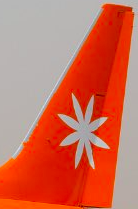 «Eznis Airways» 
(Монголия)
Pakistan International Airlines
БЛИЦ-ТЕСТ
Сколько бюджетных перевозчиков или бюджетных подразделений авиакомпаний базируются в ЦАРЭС (без учета Китая)? 

A) Два
B) Пять
C) Восемь
D) Одиннадцать
БЛИЦ-ТЕСТ… Ответ
БП в ЦАРЭС (без учета Китая)
Примечания: 
Самолеты включают самолеты, которые в настоящее время не летают.
«Buta» и «FlyArystan» - это бюджетные подразделения, а не БП, поскольку они используют сертификаты AOC своих основных компаний, предоставляющих полный спектр услуг.
«Eznis» возобновила свою деятельность в 2019 году как БП при новом владельце.
Компания «Air Manas» была основана в 2013 году как «Pegasus Asia», а в 2015 году поменяла название на «Air Manas».
«Buta Airways» заменила «AZALJet», созданную в 2016 году.
Доля БП по количеству мест : ЦАРЭС отстает
49%
АСЕАН
30%

Средний глобальный показатель
15%
ЦАРЭС
30%
ЕС
Примечание: На основе данных OAG по количеству мест на регулярных рейсах за 2019 год.Доля ЦАРЭС не включает Китай и включает бюджетные подразделения авиакомпаний.
Доля по количеству мест БП по странам,2019 год
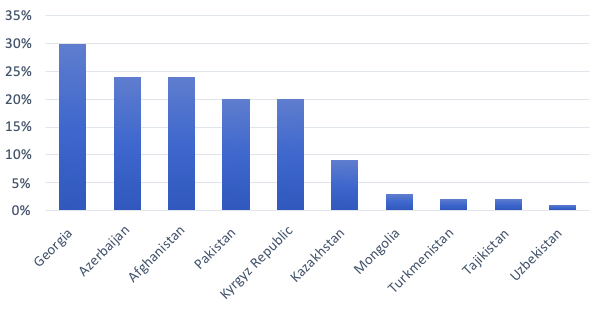 Примечание: 
На основе данных OAG по количеству мест на регулярных рейсах, с корректировкой для включения бюджетных подразделений
SourSou
БП … ситуация в ЦАРЭС
Грузия – единственная страна ЦАРЭС, имеющая долю рынка БП на уровне среднего глобального показателя.
В 2019 году Казахстан продемонстрировал самый быстрый рост БП, всего лишь с 2% в 2018 году, благодаря запуску «FlyArystan» и продолжал быстро наращивать темпы во время пандемии.
В ЦАРЭС (за исключением Китая) базируется всего пять БП, при этом два не имеют собственных эксплуатационных сертификатов авиакомпаний (AOC) и два в настоящее время не выполняют регулярные рейсы.
Регион ЦАРЭС также обслуживают 11 зарубежных БП, в основном из Ближнего Востока и Европы. Некоторые из них не являются настоящими БП, а представляют собой гибридные модели.
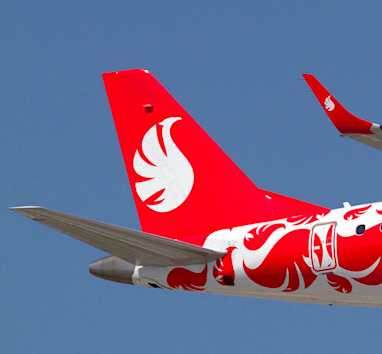 «Buta Airways» 
(Азербайджан)
Pakistan International Airlines
БП ЦАРЭС … Ограничения
В регионе ЦАРЭС до COVID было всего два международных маршрута, обслуживаемых БП: из Баку в Батуми и Тбилиси («Buta Airways»).
«Buta Airways» специализируется на международных перевозках за пределами ЦАРЭС, в основном на Ближнем Востоке, в России и Украине.
Этим летом у «FlyArystan будет» 34 внутренних маршрута, но пока авиакомпания осуществляет рейсы только в один международный пункт назначения (Москва).
«airblue» обслуживает только пять внутренних пунктов назначения и специализируется в основном на международных перевозках на Ближний Восток, несмотря на то, что Пакистан имеет второй по величине внутренний рынок в ЦАРЭС. 
«Air Manas» и «Eznis» очень небольшие авиакомпании, до пандемии каждая из них осуществляла рейсы только по одному маршруту.
«Air Manas»
(Кыргызская Республика)
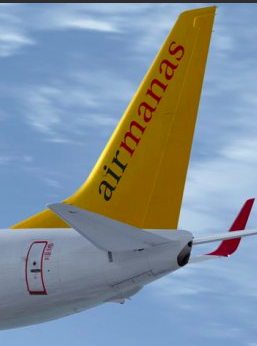 Иностранные БП в ЦАРЭС
«Flydubai» является крупнейшим БП в ЦАРЭС и осуществляет перевозки по все страны, кроме Монголии.
«Air Arabia» - вторая по величине компания, за ней следует «Wizz Air», единственный иностранный БП, базирующийся в ЦАРЭС (Кутаиси в Грузии).
«Pegasus» является четвертым по величине БП и до 2019 года владел 49% акций «Air Manas».
Пакистан и Грузия на сегодняшний день являются крупнейшими рынками для иностранных БП, на которые приходилось 38% и 29% от общего числа посадочных мест иностранных БП в ЦАРЭС (за исключением Китая) до COVID.
Примечание: на основе графиков OAG на начало февраля 2020 года.
Eznis Airways 
(Mongolia)
Pakistan International Airlines
Возможности
Иностранные БП могут стимулировать рост ЦАРЭС, открывая базы и создавая новые совместные предприятия.
«Air Arabia», «Pegasus», «Ryanair» и «Wizz» заинтересованы расширять свою деятельность в ЦАРЭС; «Ryanair» - крупнейший БП в Европе – начал осуществлять рейсы в Грузию в 2019 году.
«FlyArystan» также может стать платформой для расширения БП по всей Центральной Азии, поскольку она расширяется и рассматривает возможность создания франшиз в других странах.
Масштаб имеет решающее значение для создания успешного БП; таким образом, модель партнерства является привлекательной в ЦАРЭС, учитывая небольшой размер отдельных рынков.
Узбекистан планировал запустить БП с 2018 года; несмотря на то, что COVID сдерживает этот процесс, рынок для БП является созревшим.
Любая страна, стремящаяся создать местного БП, должна тщательно продумать свою стратегию и согласовать ее с общей стратегией в области воздушного транспорта и туризма.
Eznis Airways 
(Mongolia)
Pakistan International Airlines
Пример «FlyArystan»
Авиакомпания начала осуществлять рейсы в мае 2019 года и в 2020 году перевезла 1,5 миллиона пассажиров – это крупное достижение, учитывая влияние COVID, что сделало «FlyArystan» одним из крупнейших авиационных брендов ЦАРЭС.
Она планирует перевезти более 3 миллионов пассажиров в 2021 году.
В первом полугодии 2021 года флот увеличится с 7 до 10 самолетов.
Более половины мест «FlyArystan» были проданы в 2019 году по тарифам в одну сторону ниже 24 долларов США со средним коэффициентом загрузки 85%.
Низкие тарифы и экспансия «FlyArystan» позволили внутреннему рынку Казахстана быстро восстановиться и возобновить рост.
К началу мая будет открыто пять новых маршрутов, всего их будет 34, включая несколько ранее необслуживаемых прямых маршрутов.
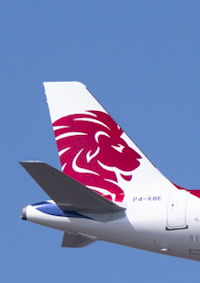 «FlyArystan»
Пример аэропорта Кутаиси
Годовой пассажиропоток аэропорта Кутаиси (тыс. чел.)
Единственный аэропорт БП в ЦАРЭС
Быстрый рост с момента открытия в 2012 году
Объем перевозок увеличился в три раза с 2016 по 2019 год с темпами роста как минимум  не менее 40% в год
Изначально база «Wizz Air» была открыта в 2016 году
На долю «Wizz» приходилось более 90% мест на регулярных рейсах в Кутаиси в 2018 и 2019 годах
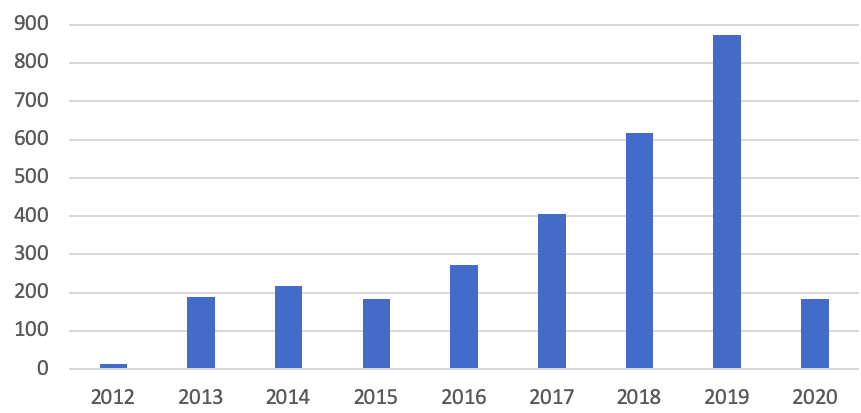 FlyArystan
Источник: Агентство гражданской авиации Грузии
Заключение
БП могут способствовать улучшению международной связанности между странами ЦАРЭС, содействуя туризму и активизации путешествий по Шелковому пути.
БП также могут стимулировать внутренний рост в нескольких странах ЦАРЭС и способствовать развитию местных поездок и туризма.
ЦАРЭС может явно оказывать поддержку большему количеству БП и получать выгоды от роста БП – как от местных, так и от иностранных перевозчиков.
Но нормативно-правовая среда нуждается в улучшении, чтобы поддерживать расширение и увеличение количества БП. 
Высокие расходы и налоги в аэропорту – некоторые из многих препятствий
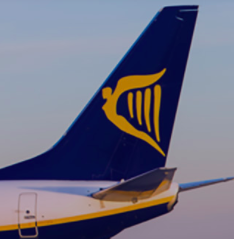 Ryanair
БЛИЦ-ОПРОС
Следует ли продолжить дальнейшее изучение возможностей БП в рамках Программы по авиации ЦАРЭС?

Да
Нет
Thank you!   	   Большое спасибо!
brendan@sobieaviation.com